Pathways Fast Start
George Marshall
D57 Chief Pathways Guide
gdmarshall@gmail.comDistrict 5 TLI2/3/2018
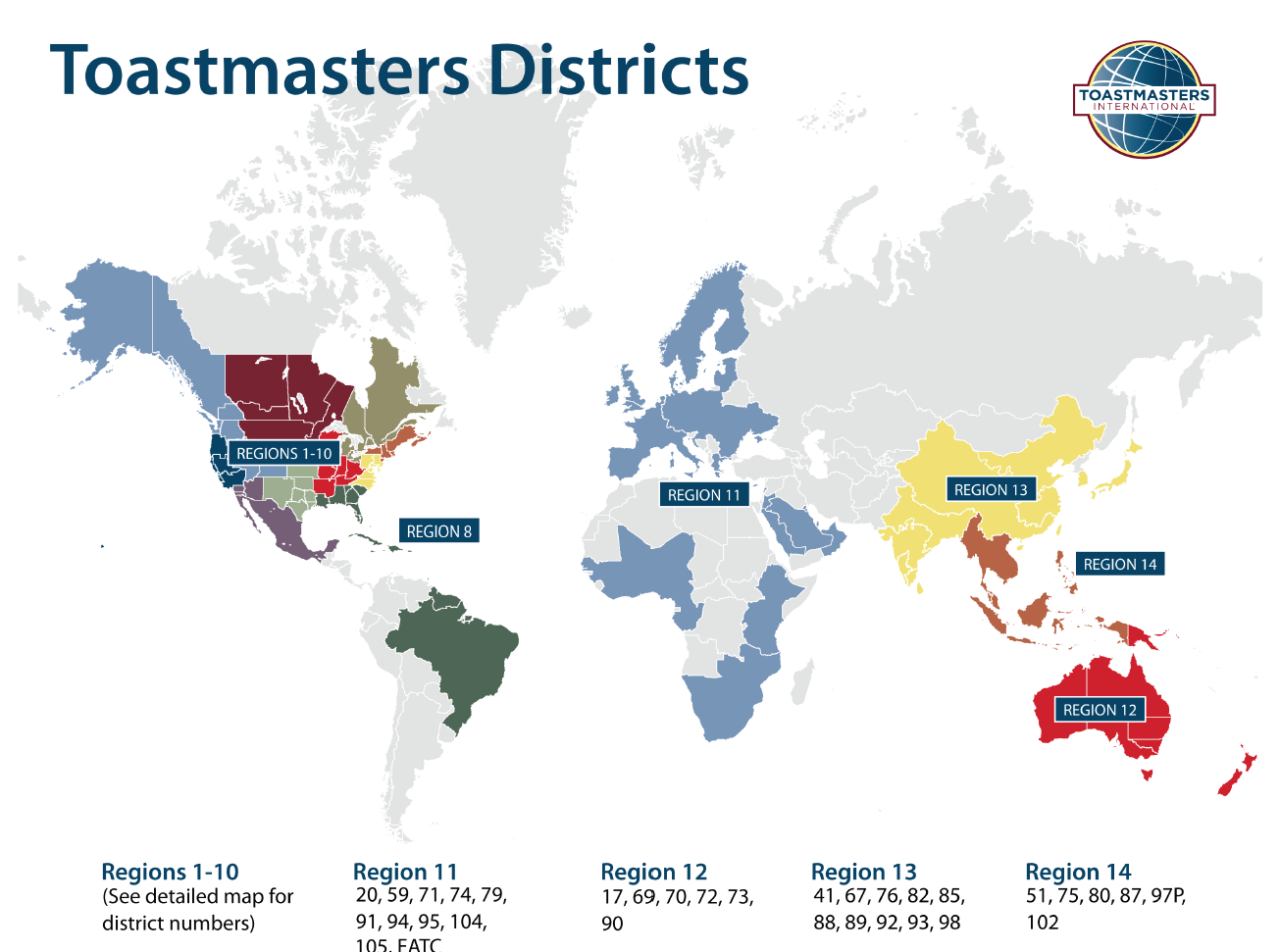 Pathways Rollout Progress
R 4 & 13Apr 18
D 27Mar 17
R 8, 9 & UMay 18
D 57Feb 17
R 6 & 7Oct 17
R 14Jul 17
R 2Sep 17
R 1 & 11Mar 18
R 3 & 5Feb 18
D 51May 17
R 10 & 12Dec 17
Compare Programs:Traditionalto Pathways
Traditional Program Chart to DTM
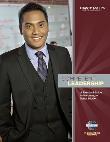 District OfficerSponsor/Mentor/CoachHPL
ClubOfficer+
DTM
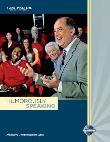 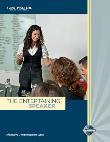 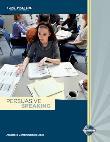 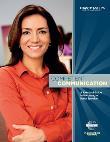 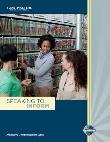 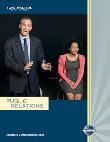 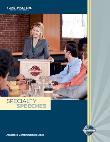 Speechcraft,
YLP, et al
Educ.
Pathways Chart to DTM
District Officer
Club Officer-12 mo
Club Mentor or Club Coach
Club Sponsor or Speechcraft or Youth Leadership Program
DTMPROJECT“Capstone”
New Member
DTM
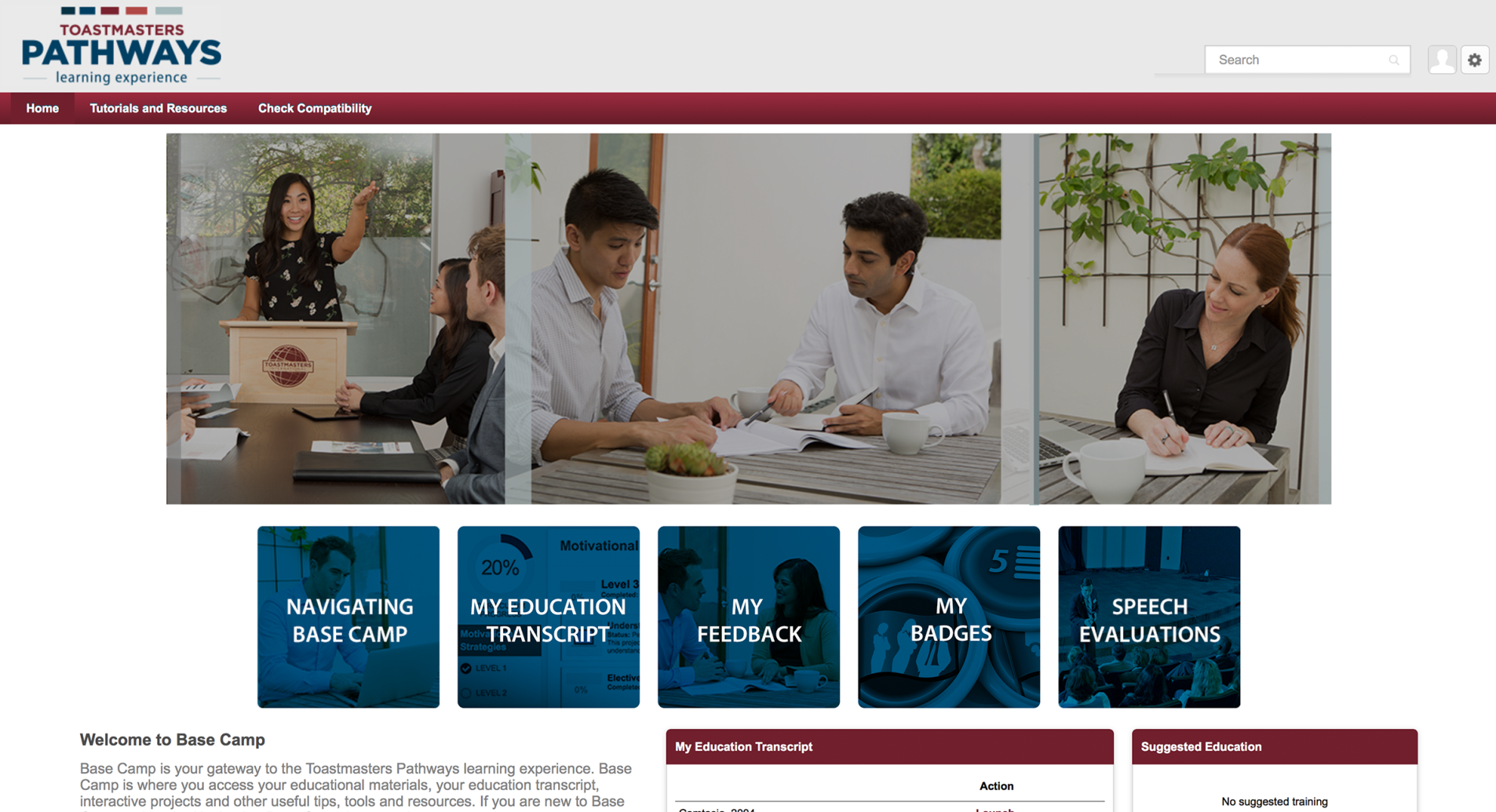 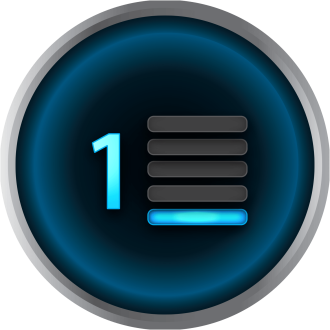 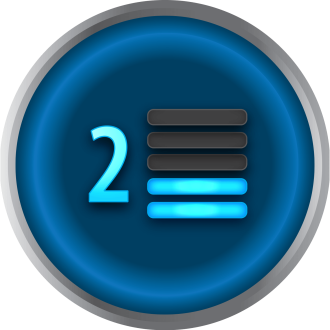 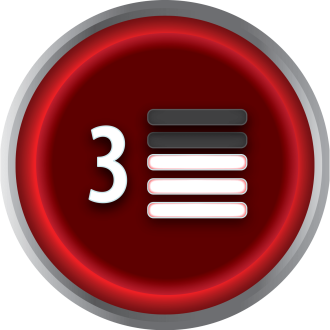 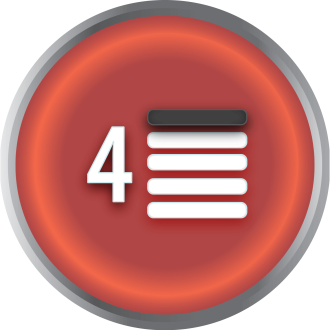 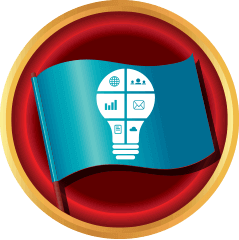 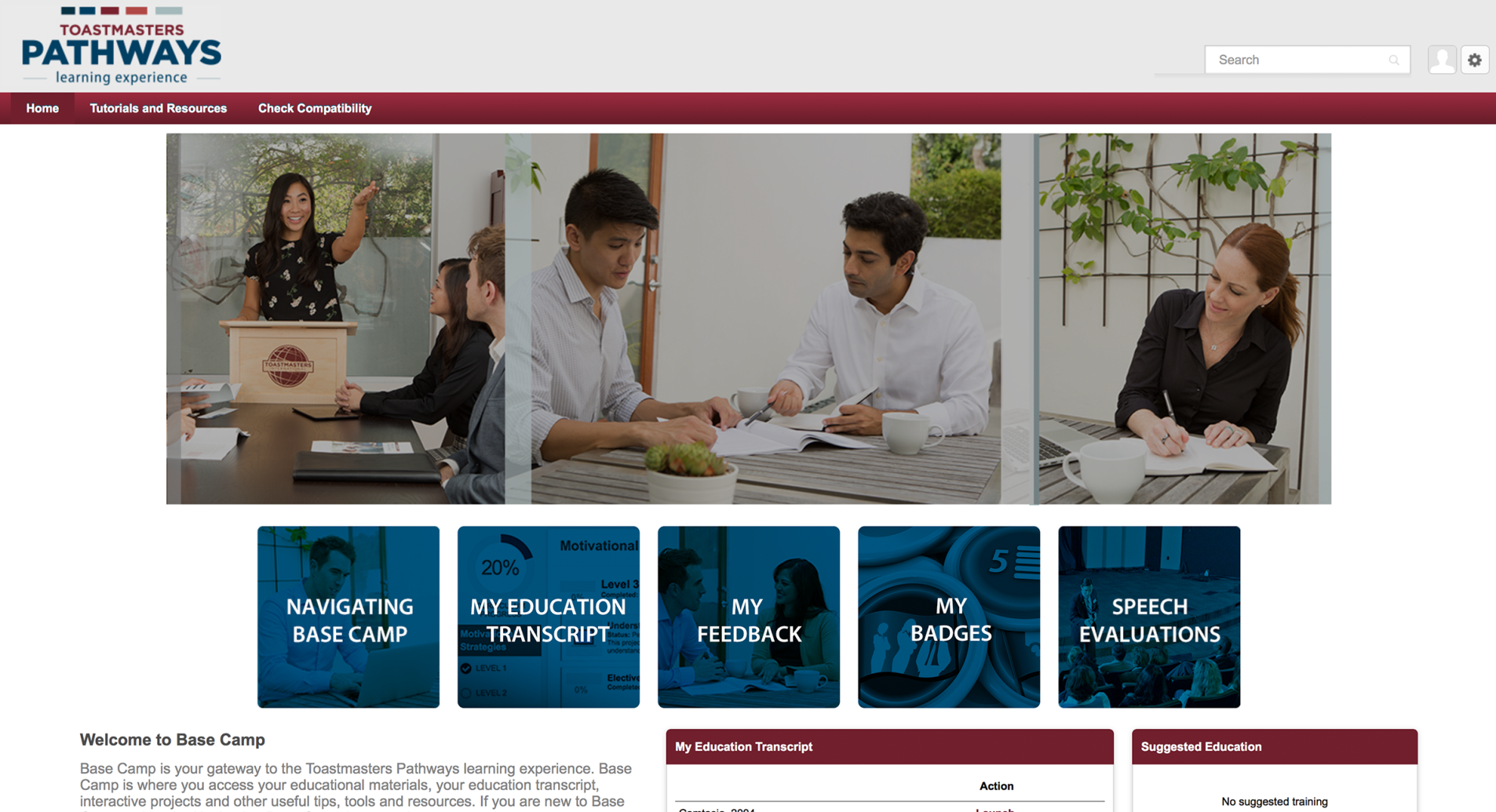 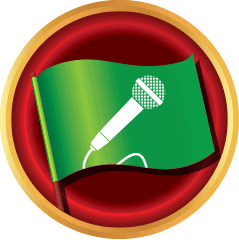 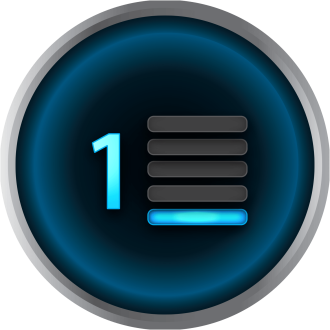 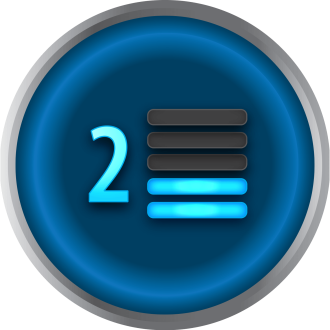 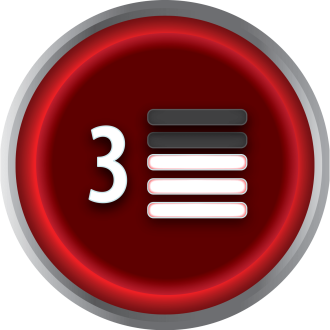 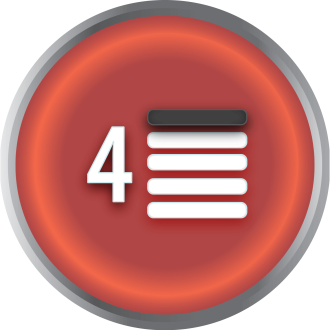 The Hardest Part of Any New Project …
Getting Started!
Enter Pathways
Select a Path
Open Your First Project
Submit Awards
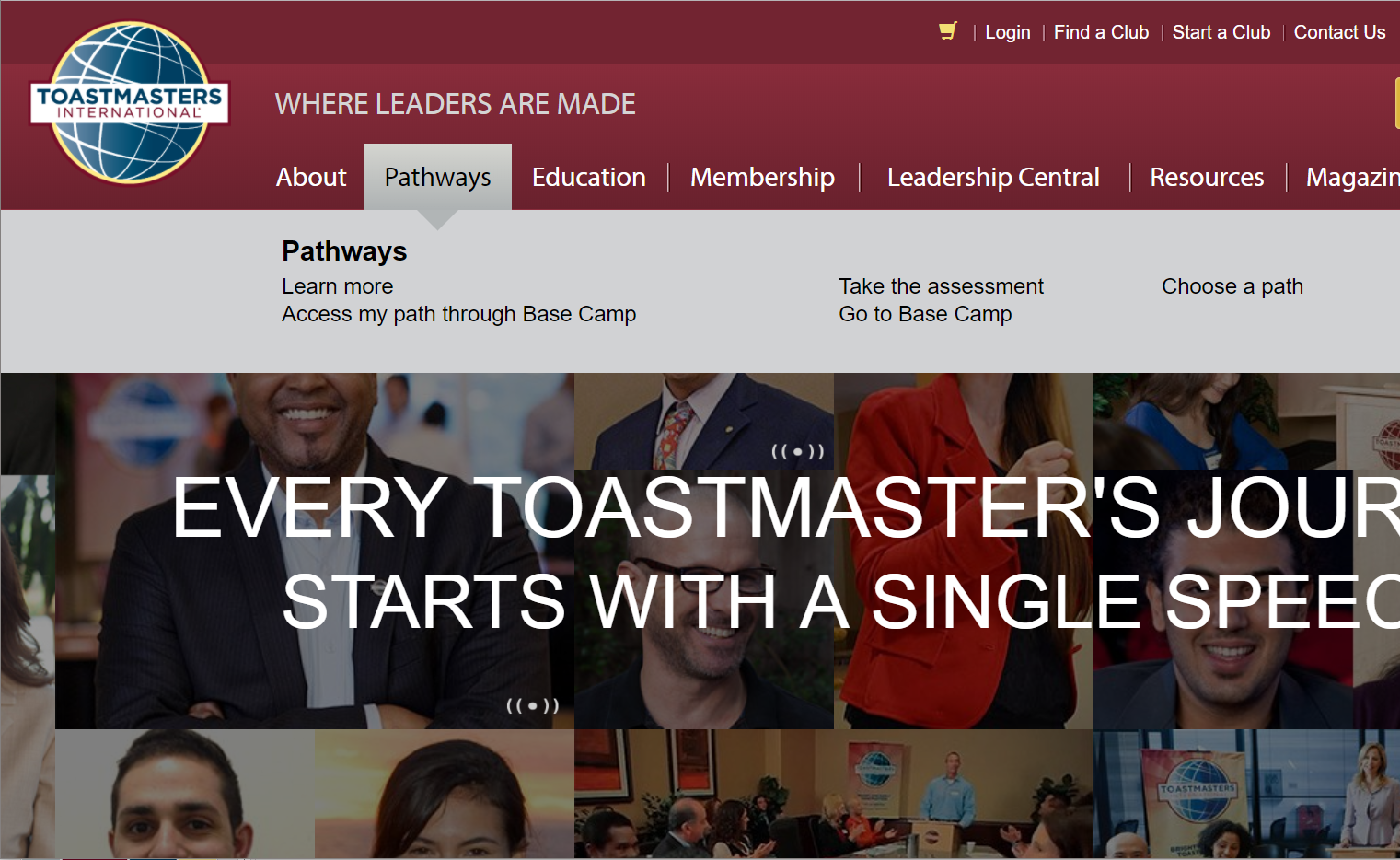 Login, or setup your account
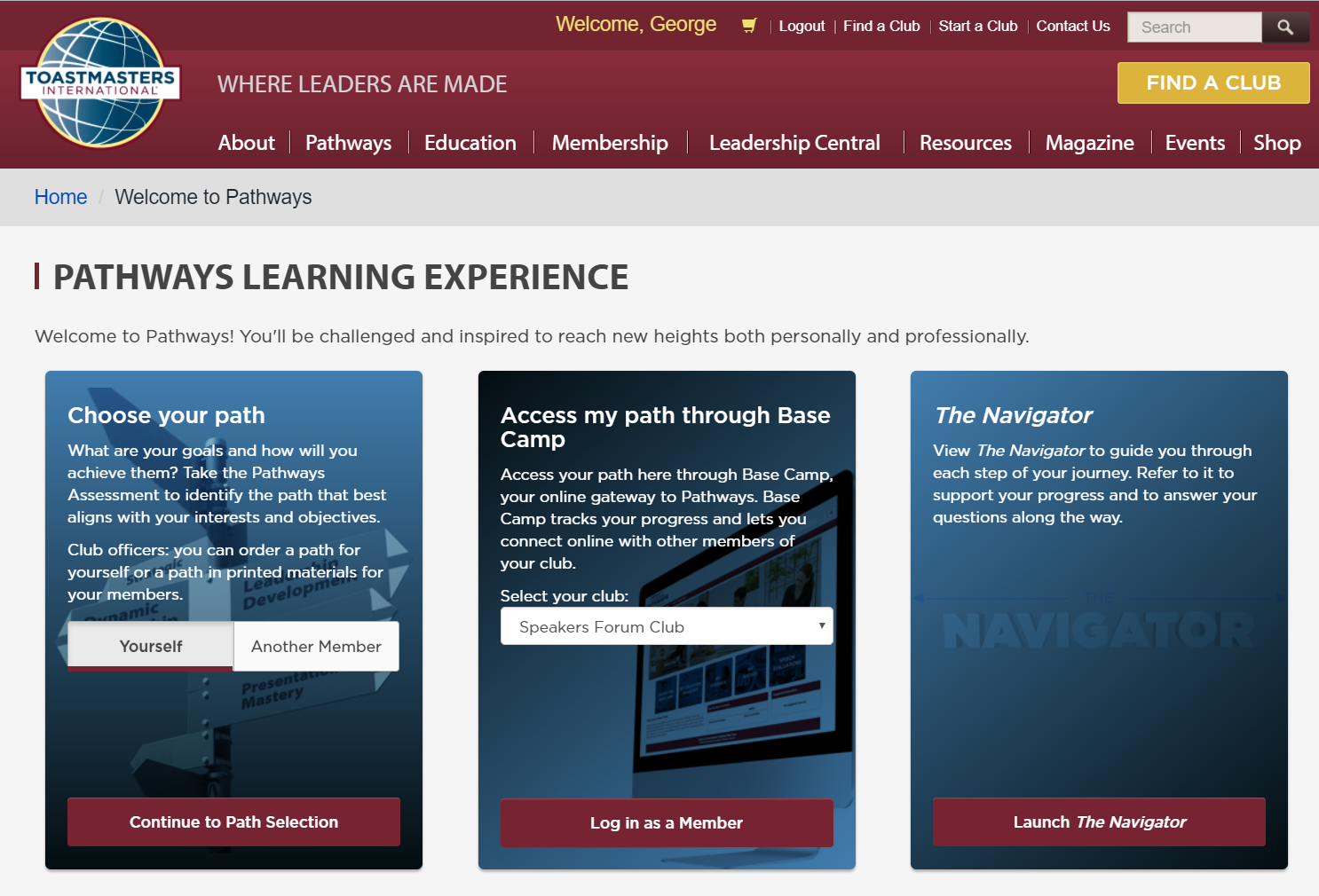 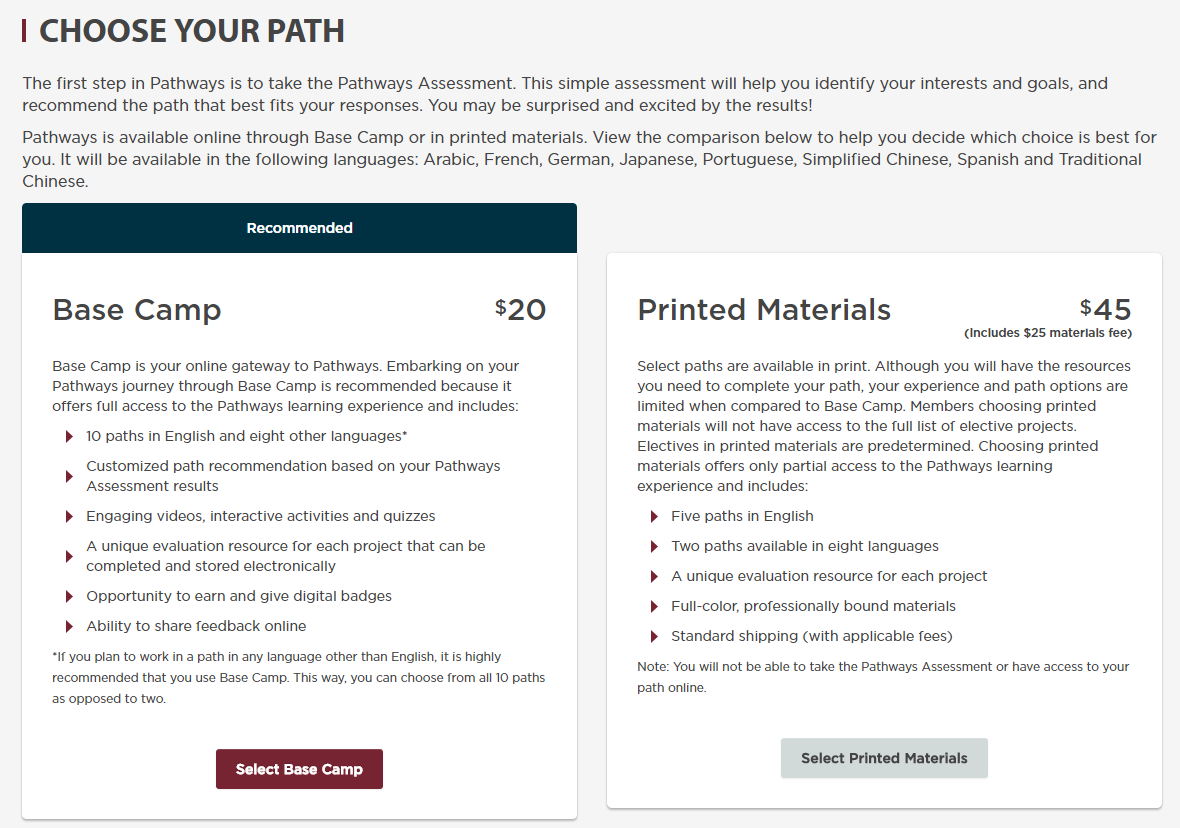 $25
Free
Select a Printed Path
Select an Online Path
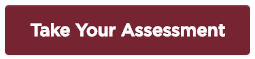 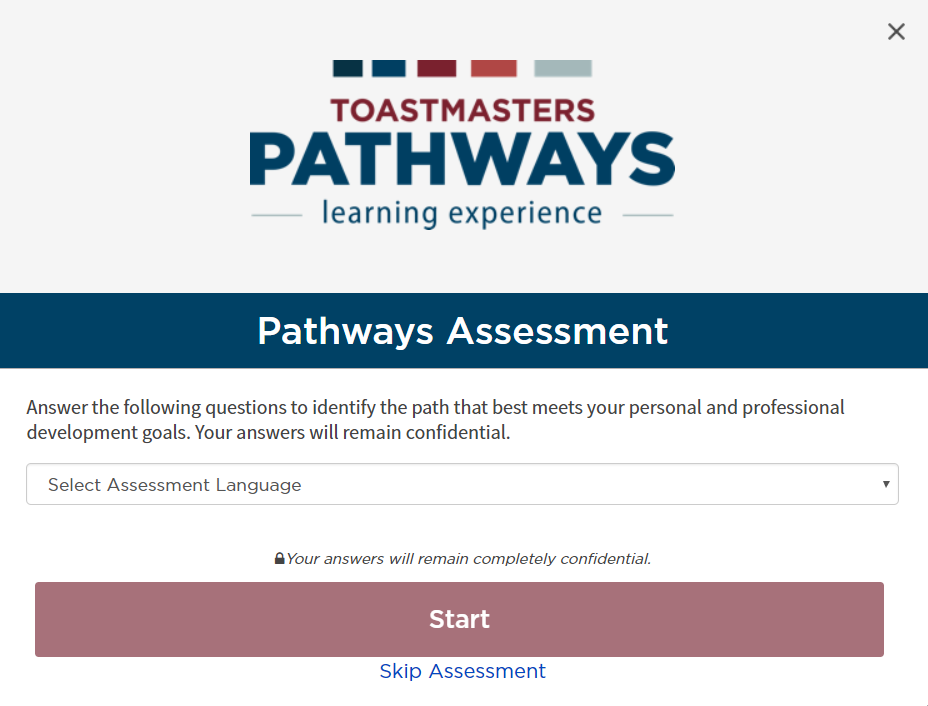 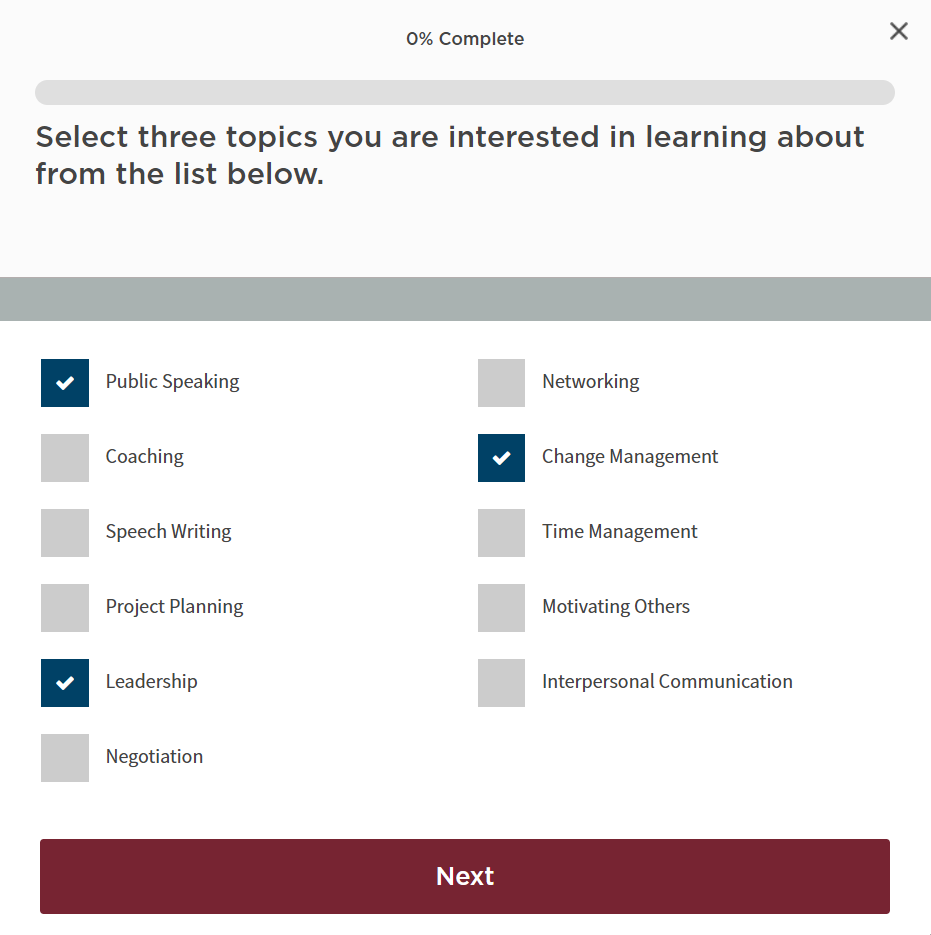 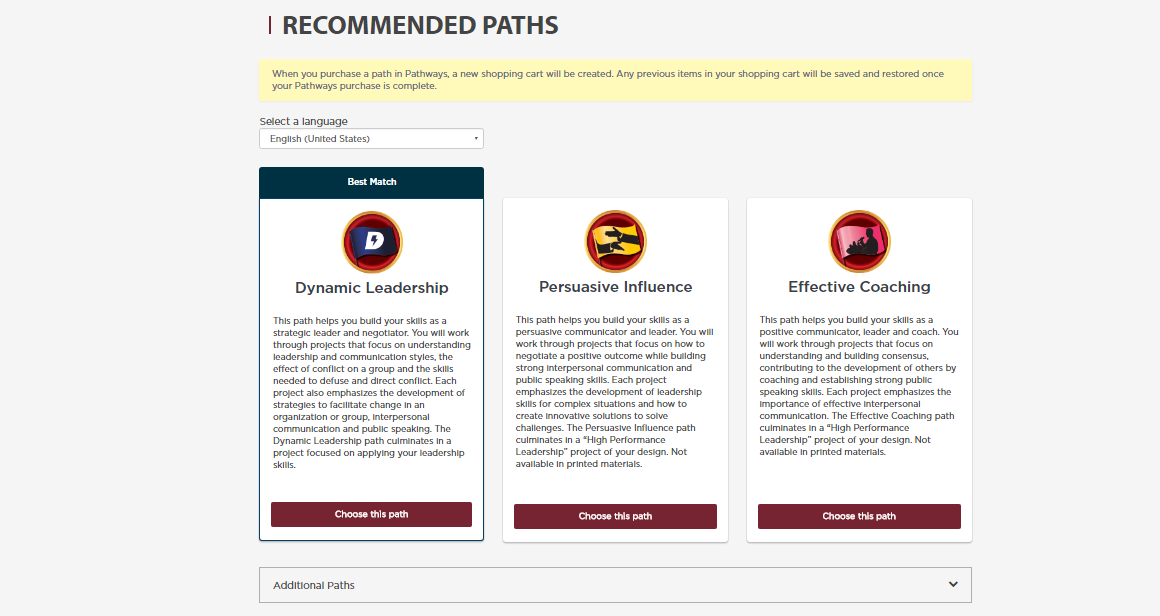 For More Details on Any Path
Pathways area on the D57 website: 
www.d57tm.org/pathways/
Get the D57 catalog file (pdf):
“Pathways Path and Projects Catalog”
Very Useful Resource!
Enter PathwaysSelect a PathOpen Your First Project
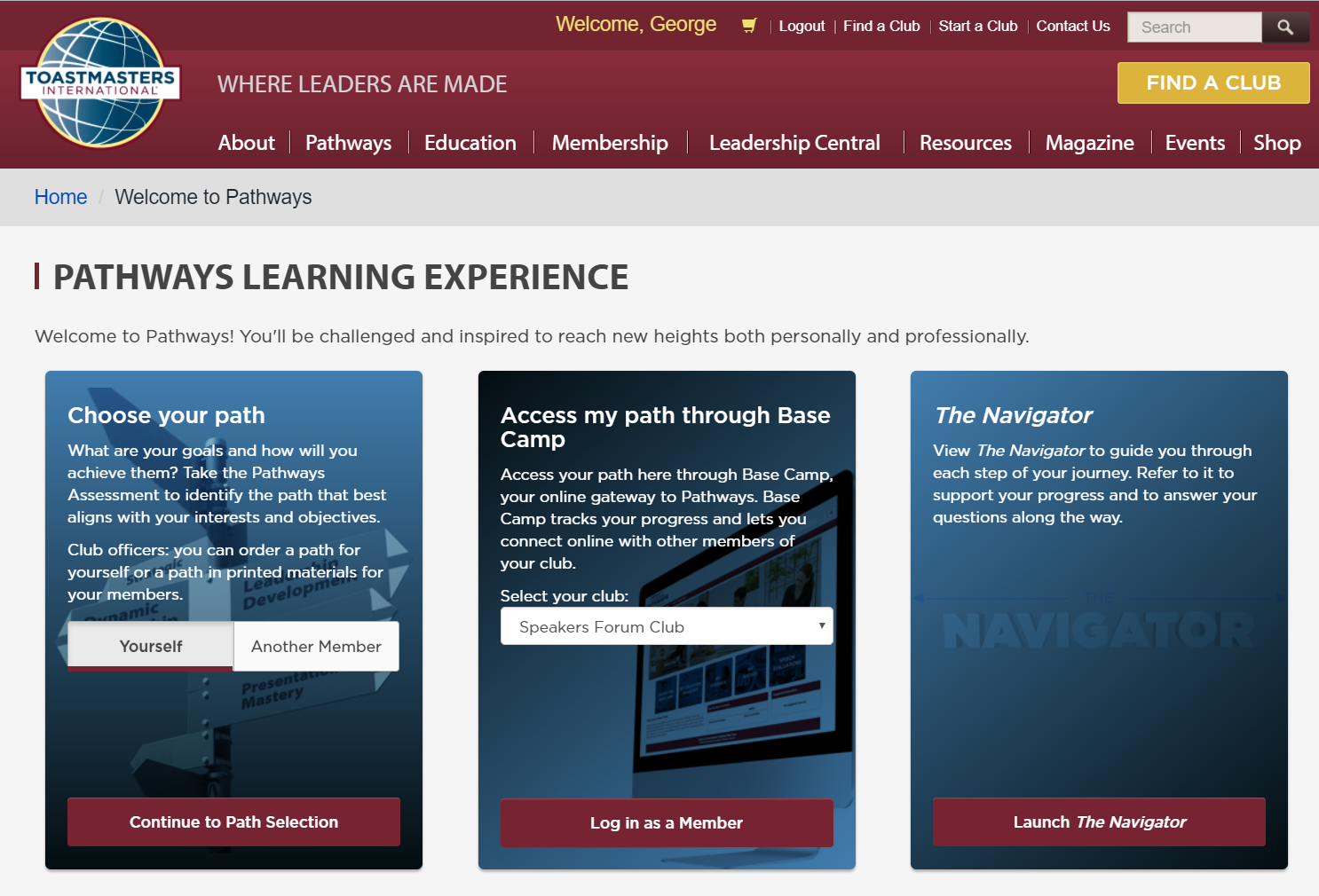 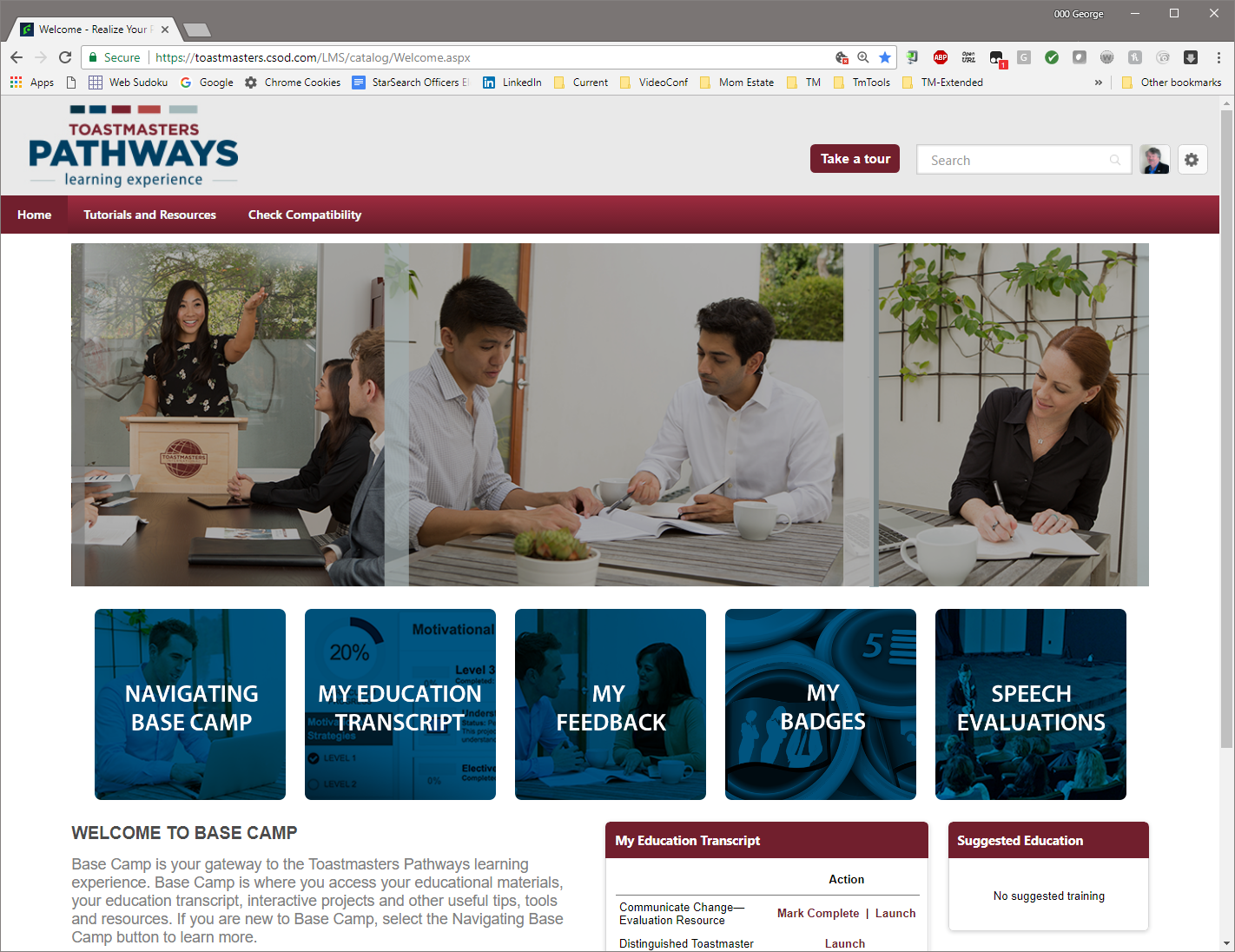 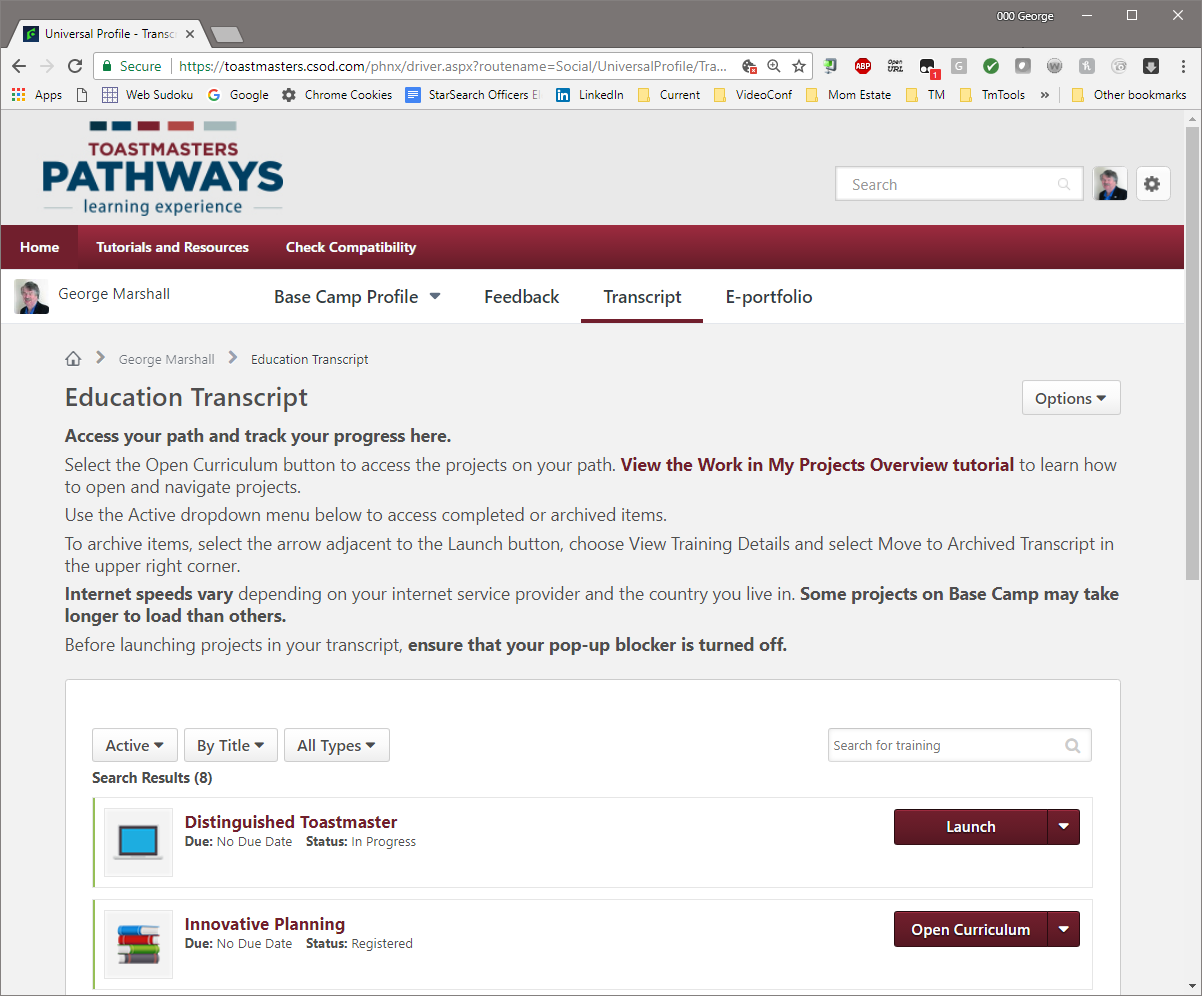 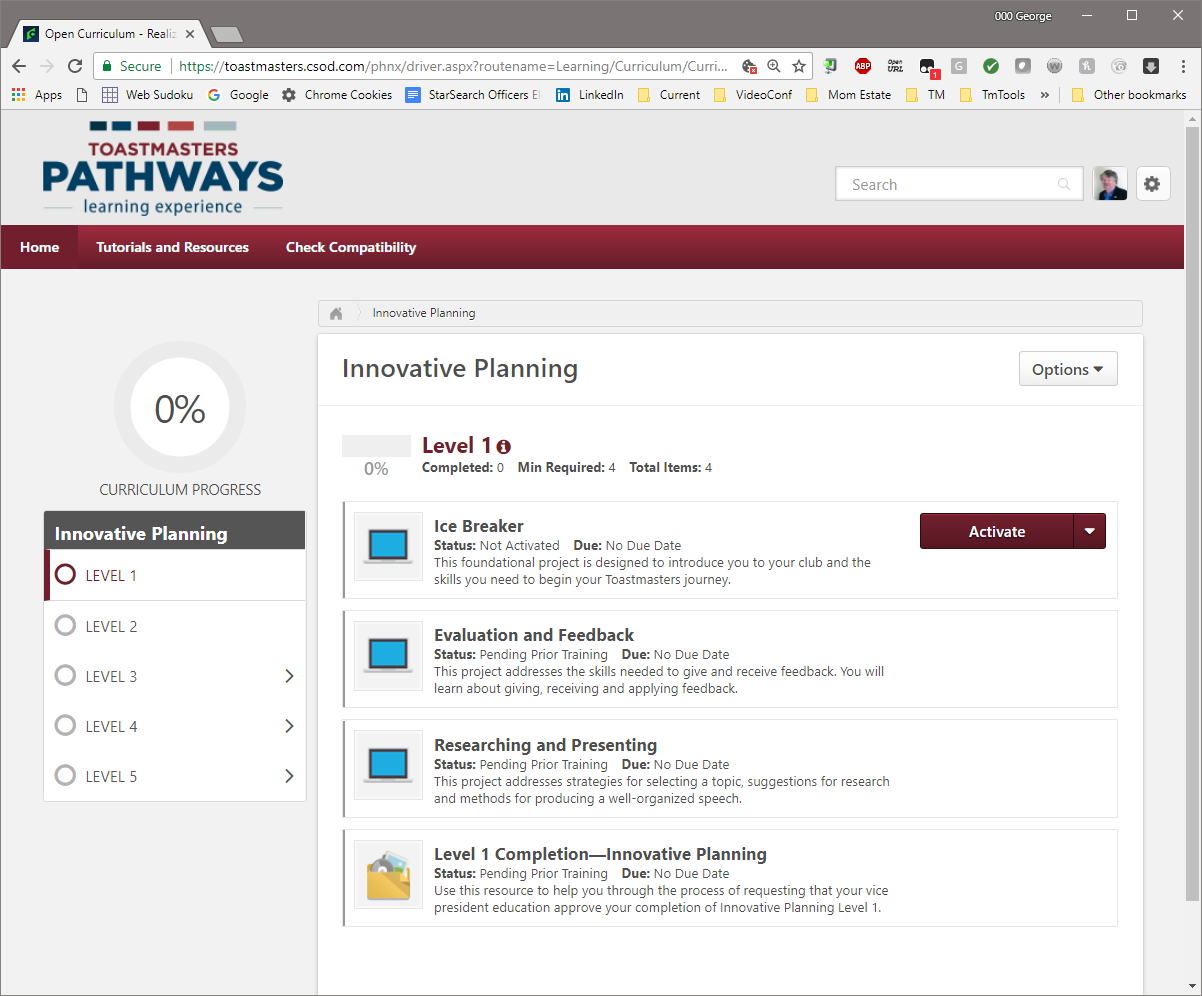 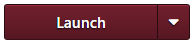 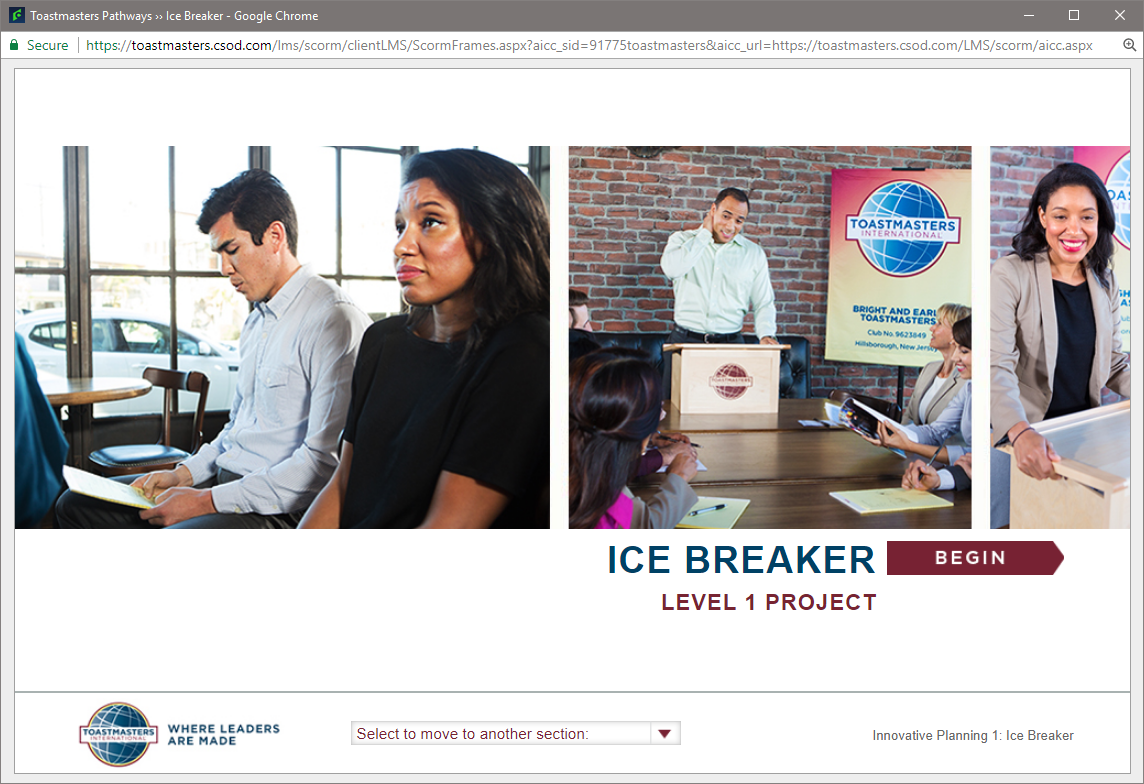 Enter Pathways
Select a Path
Open Your First Project
Submit Awards
Completing Projects, Levels and Awards OnlineWho Does What?
Member
Complete a project - give the speech
Then re-open project, complete Assess Skills-After
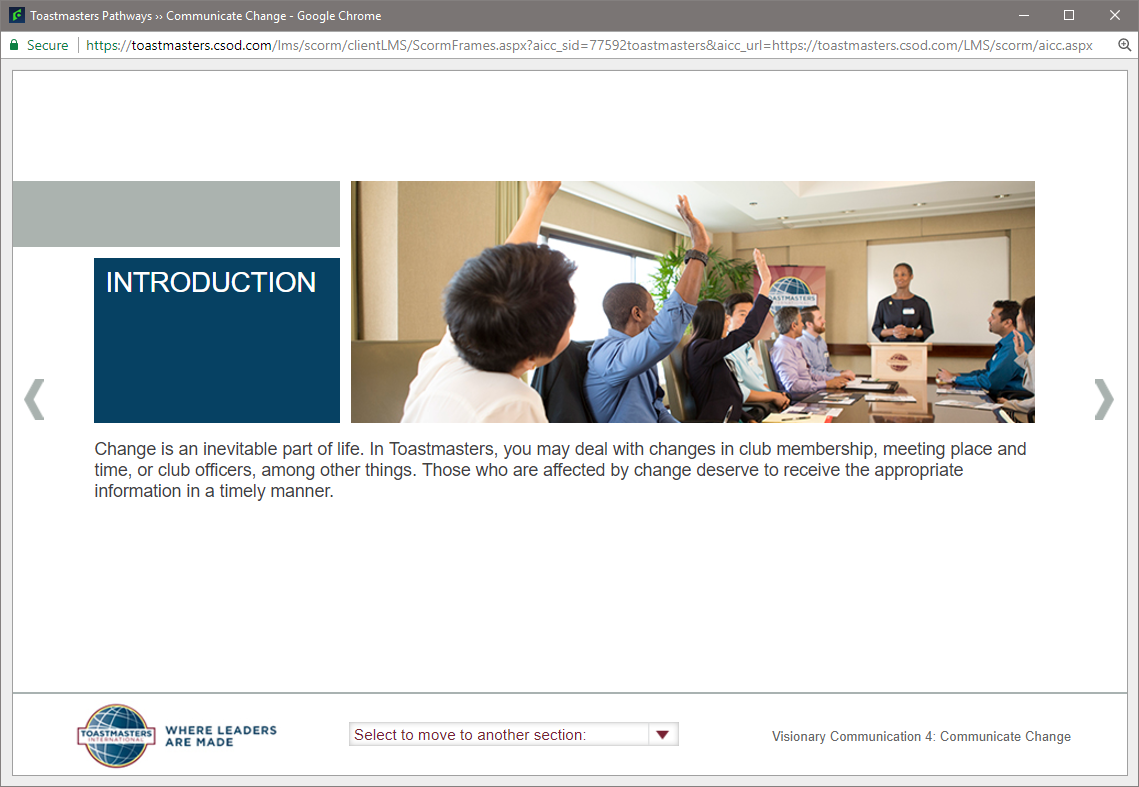 Reopen Project in Base Camp
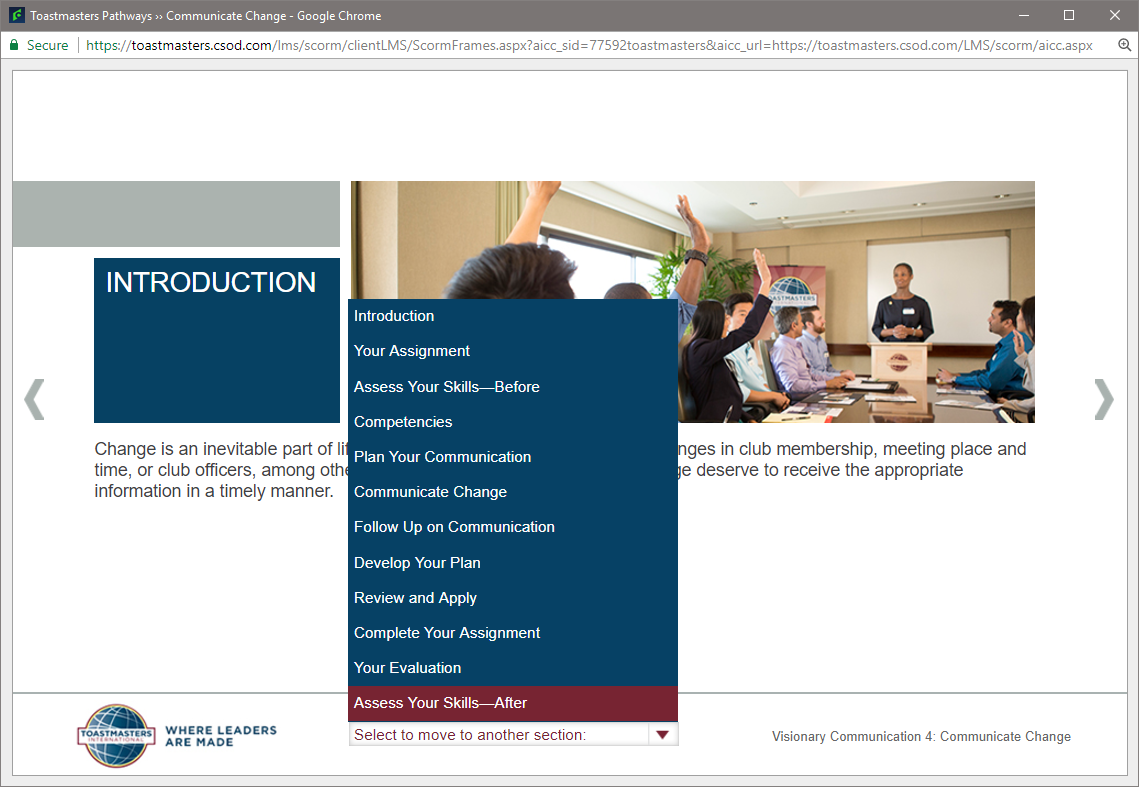 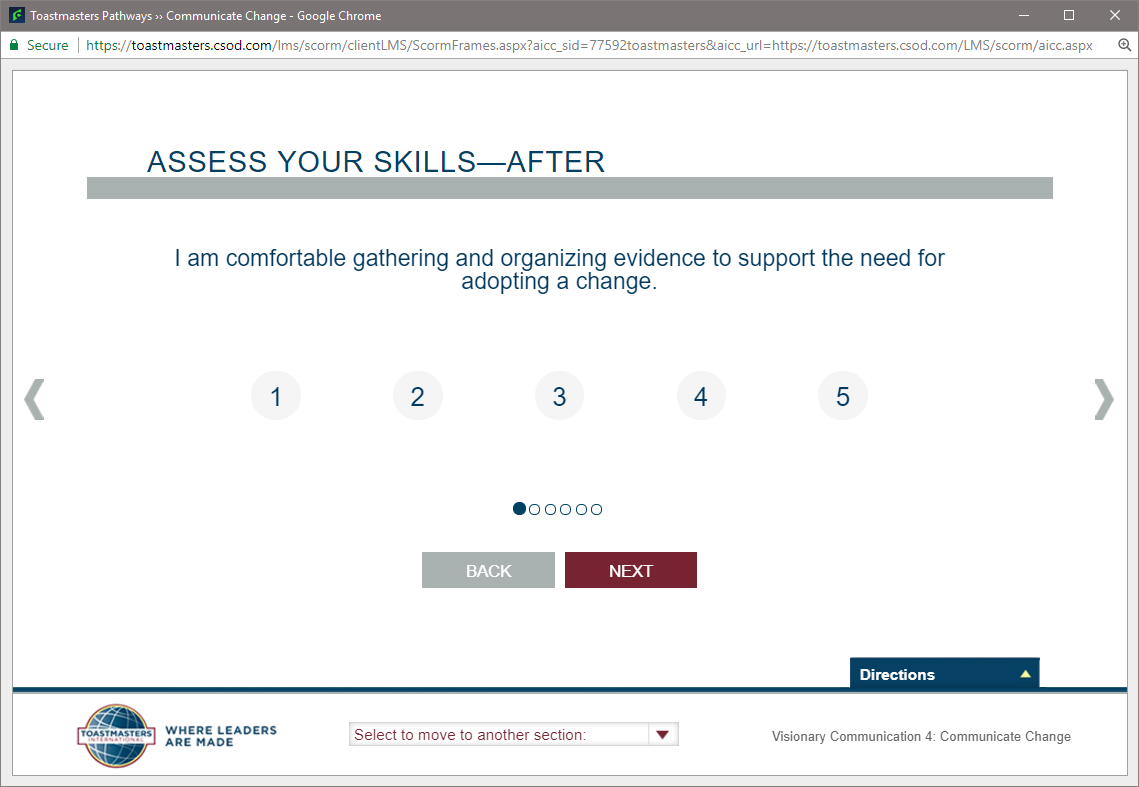 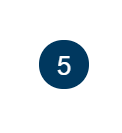 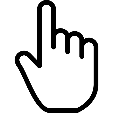 Completing Projects, Levels and Awards Online
Member
Complete a project
Re-open project, complete Assess Skills-After
No approval needed to continue
Complete a level
Run the “Level Completion” task in your path
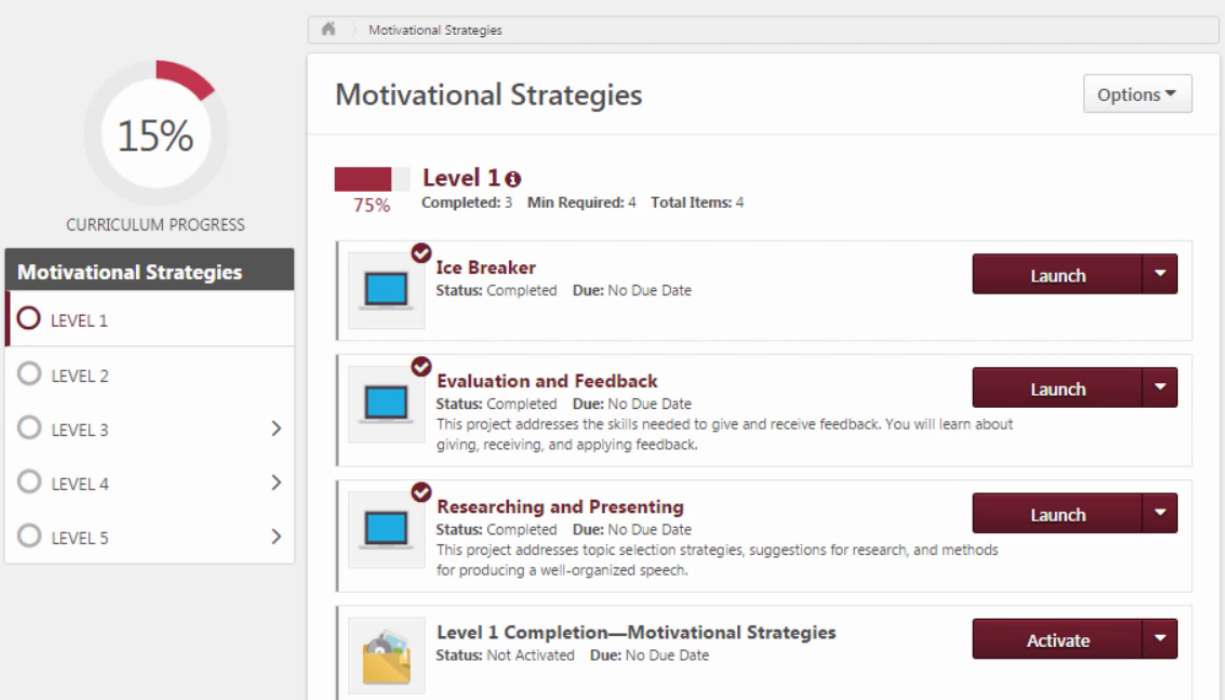 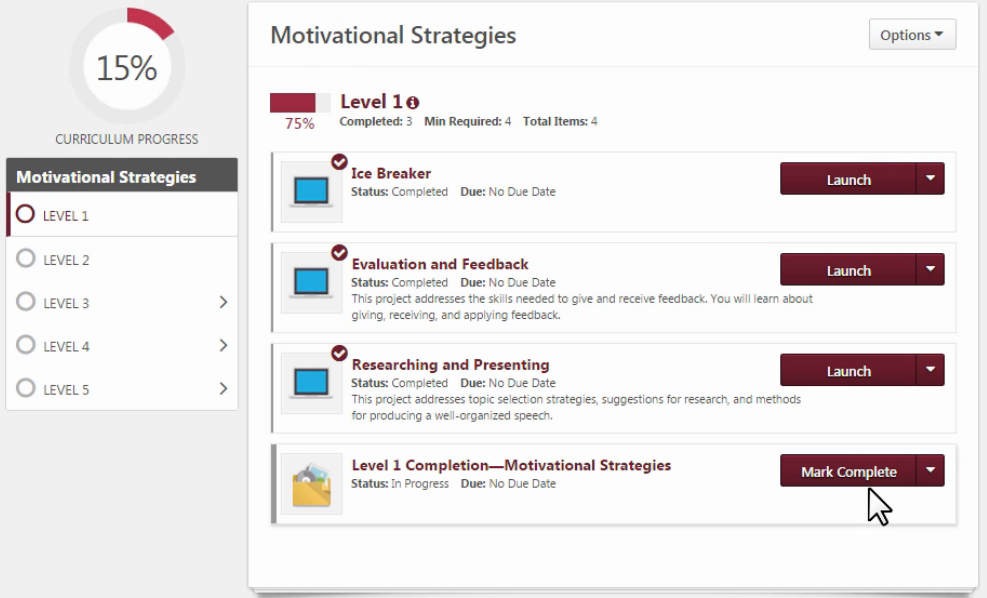 Completing Projects, Levels and Awards Online
Member
Complete a project
Re-open project, complete Assess Skills-After
Complete a level
Run the “Level Completion” task
Notify your VPE and base camp managers – Level completion must be approved to move on
Base Camp Manager (VPE, Pres or Sec)
Mark the member’s level as Approved
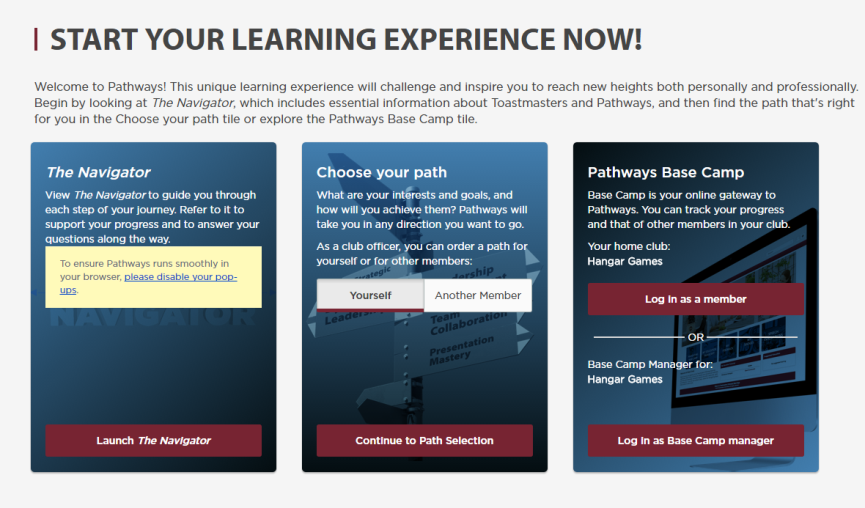 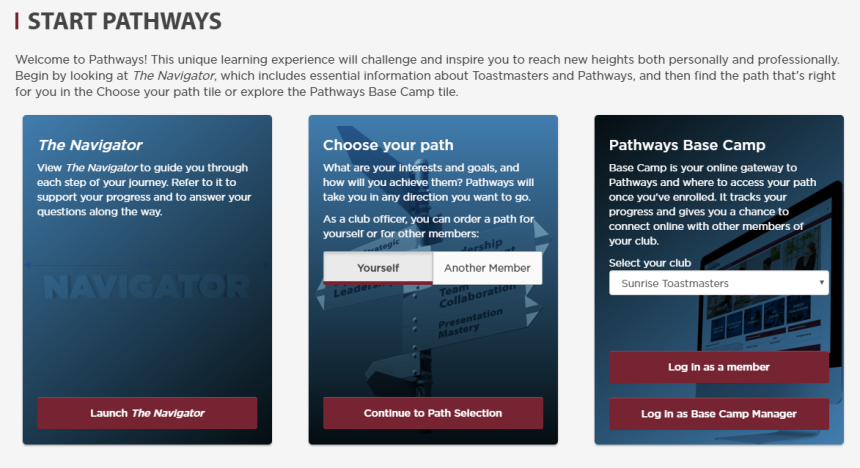 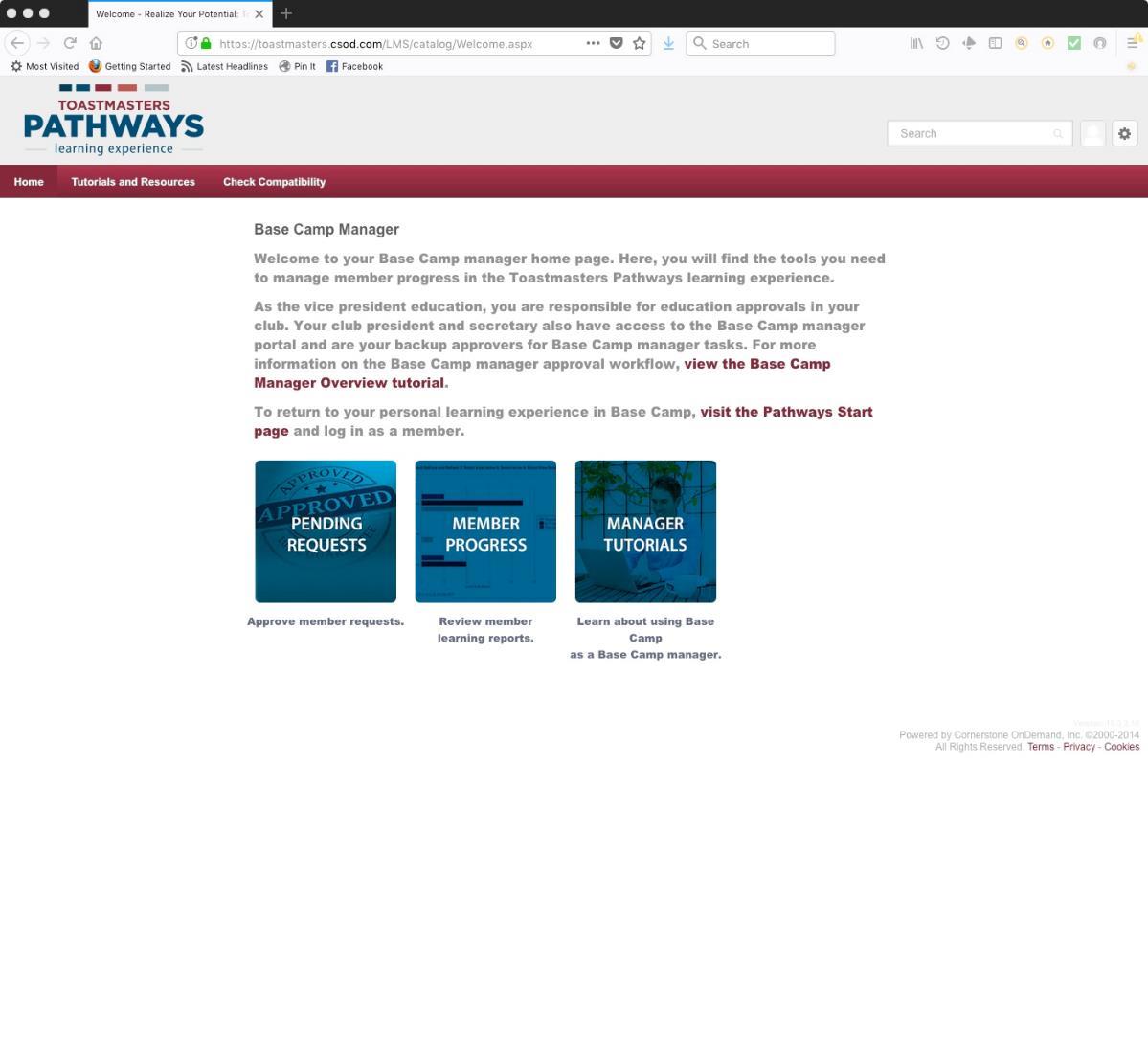 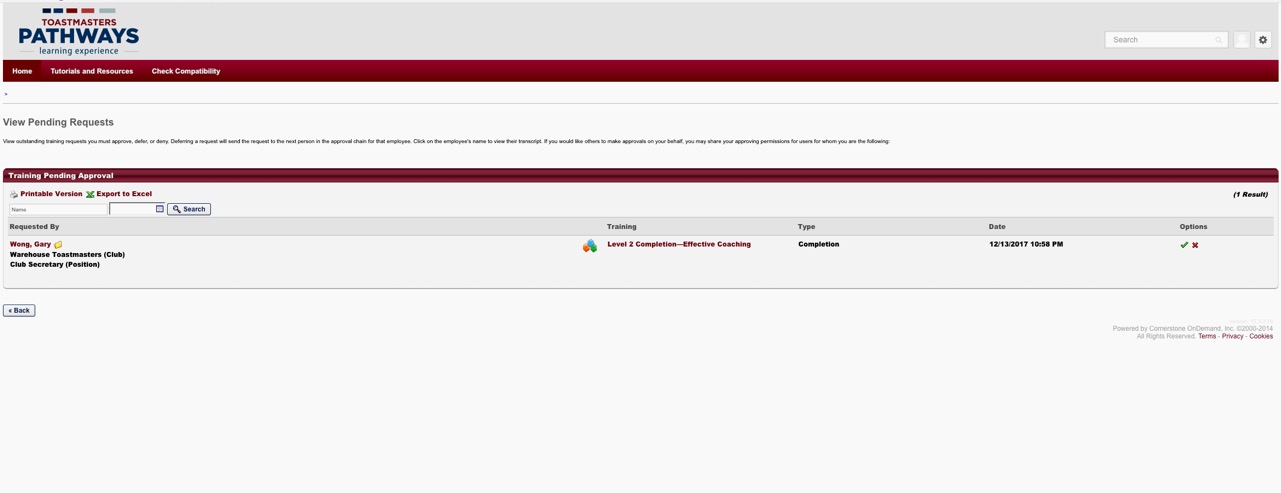 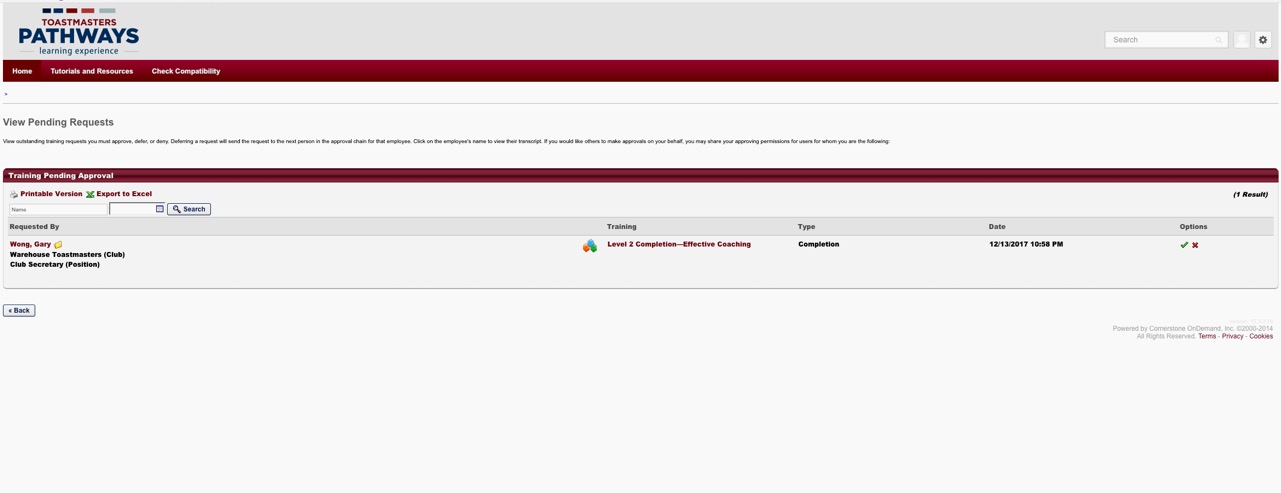 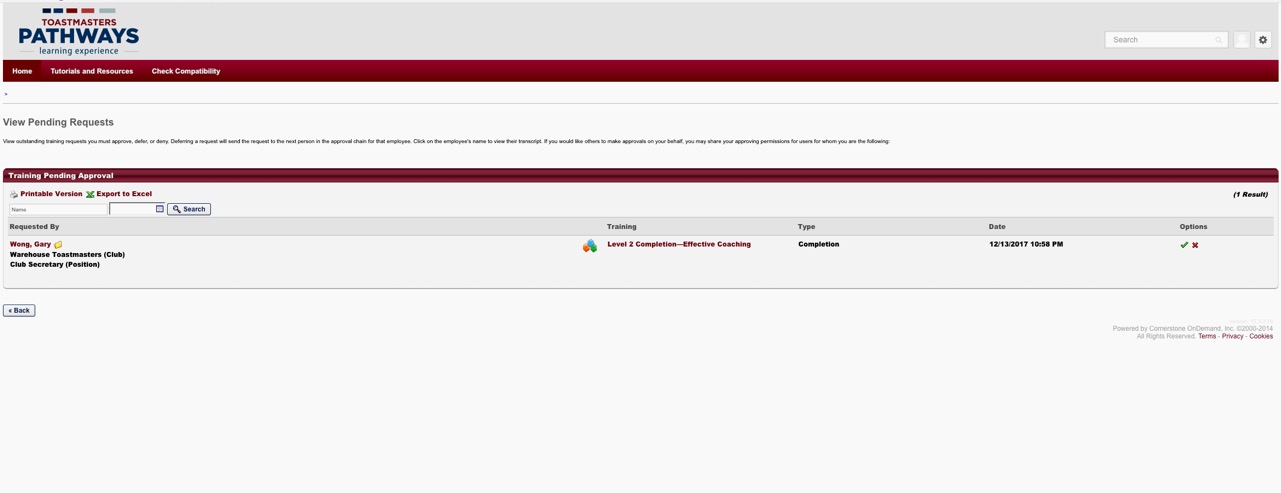 Completing Projects, Levels and Awards Online
Member
Complete a project
Re-open project, complete Assess Skills-After
Complete a level
Run the “Level Completion” task
Notify your VPE and base camp managers – Level completion must be approved to move on
Base Camp Manager (VPE, Pres or Sec)
Mark the member’s level as Approved
Member can now proceed to next level !
VPE (or Any Officer)
Approving a Level does NOT submit the award
Submit Level award in Club Central
Get Started on Pathways!
Why?
Understand the Program
Help New Members
Set a Great Example!
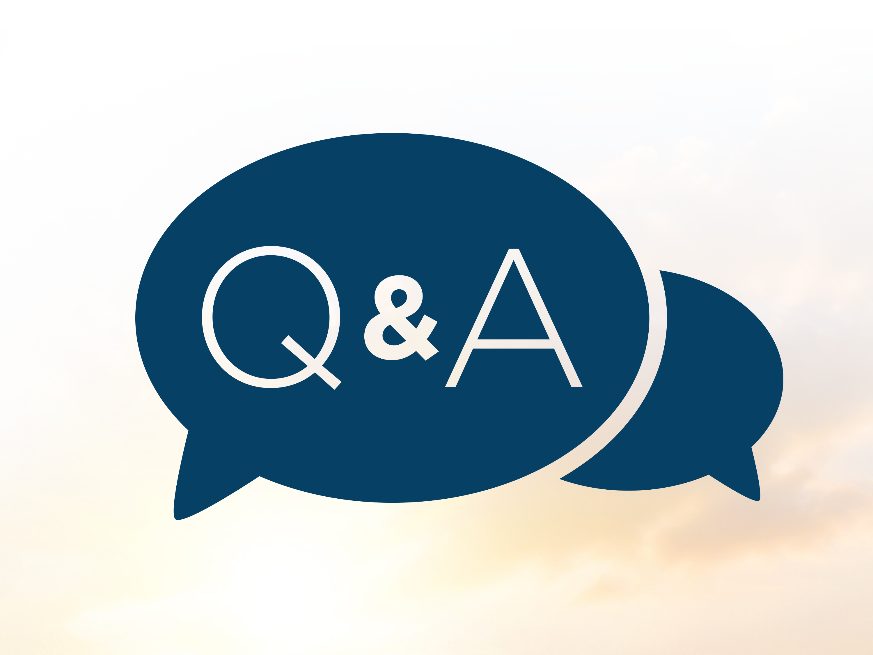